We can
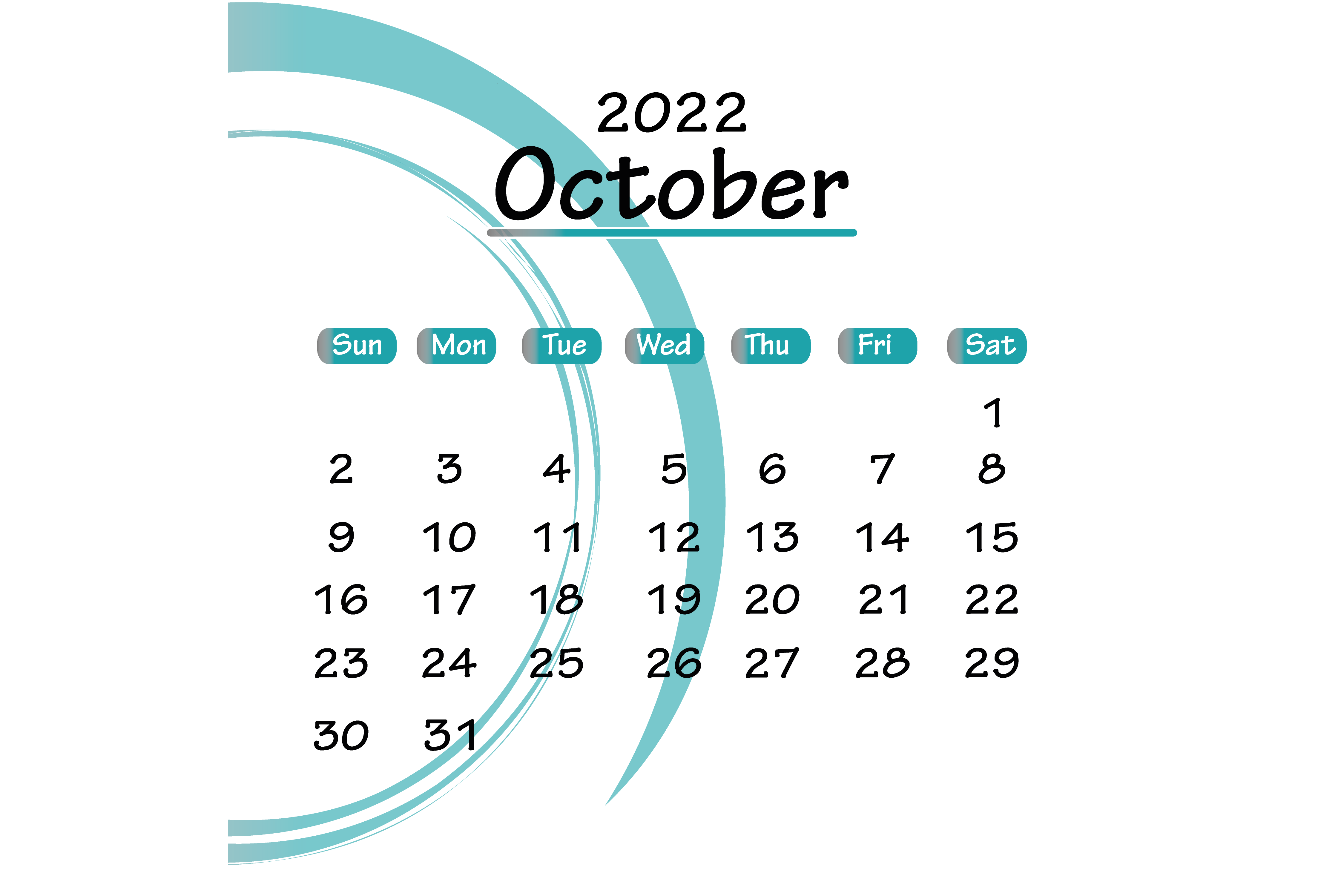 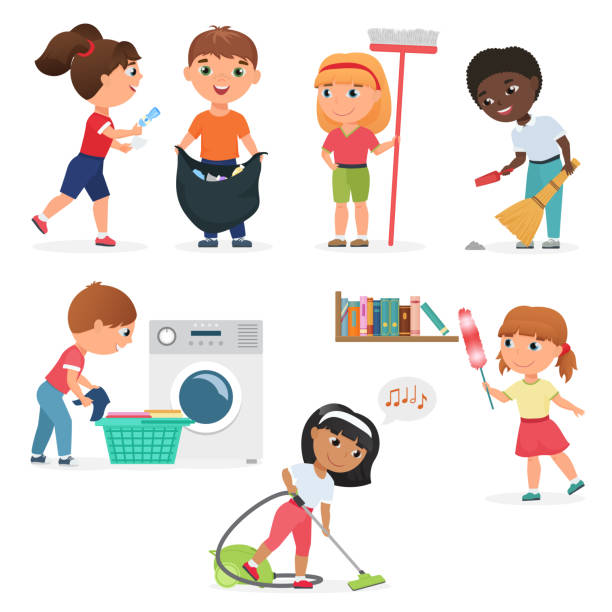 1-What chores do you do?
usually
now
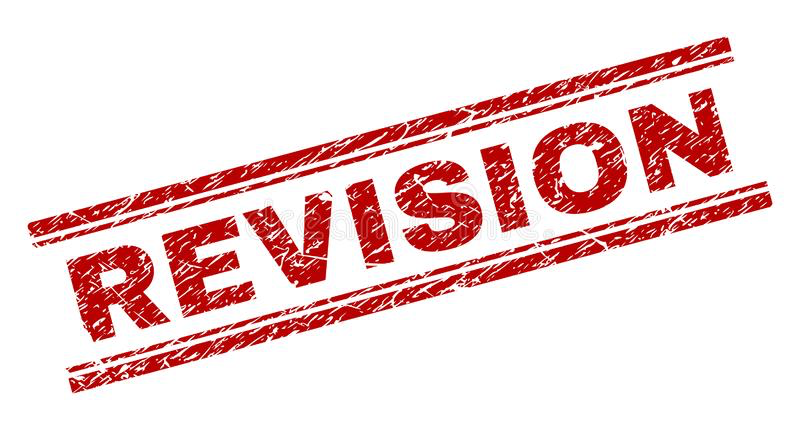 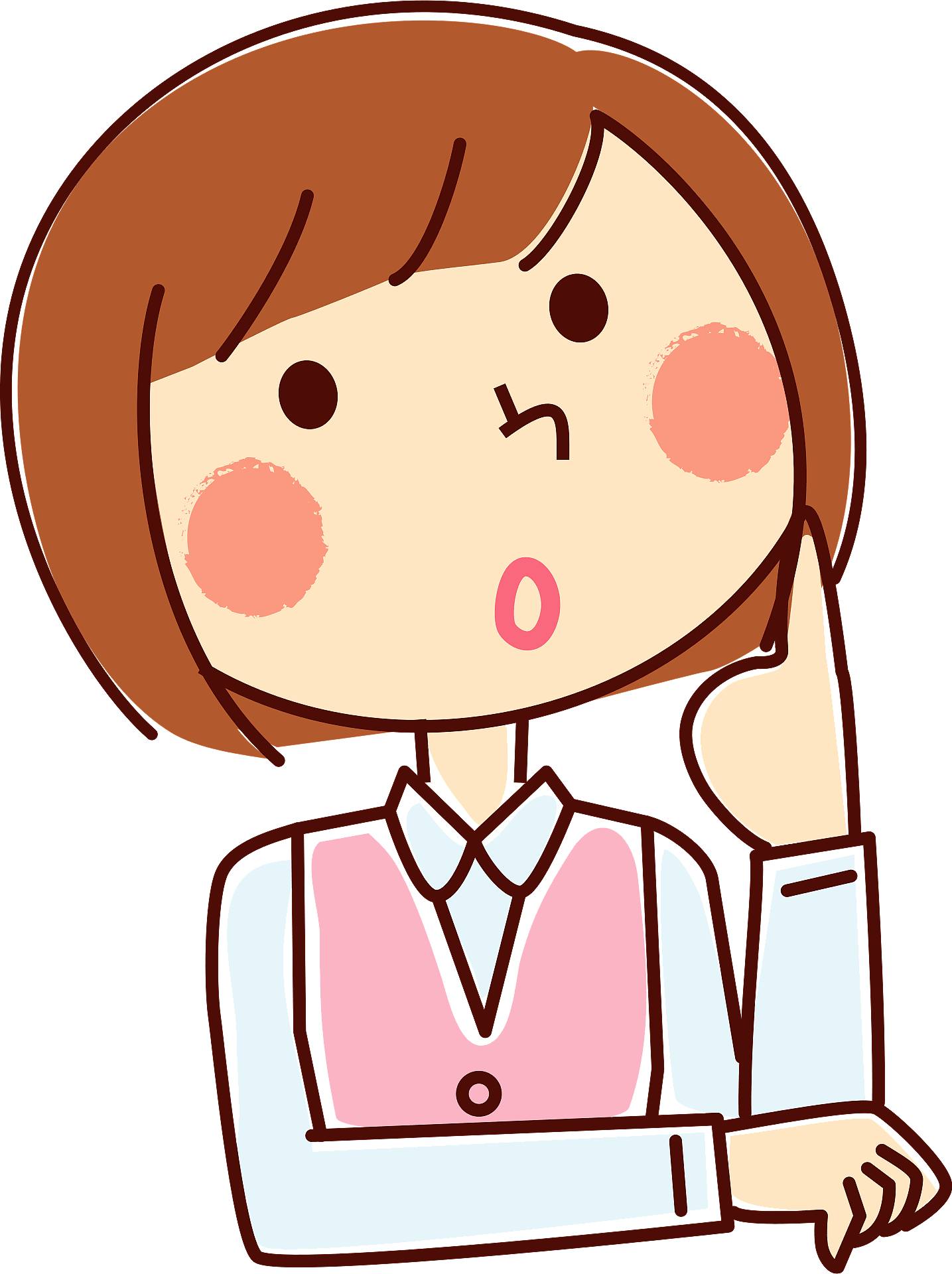 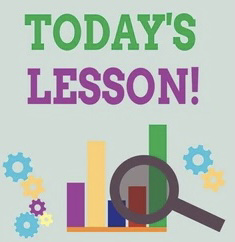 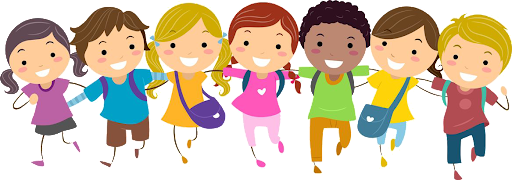 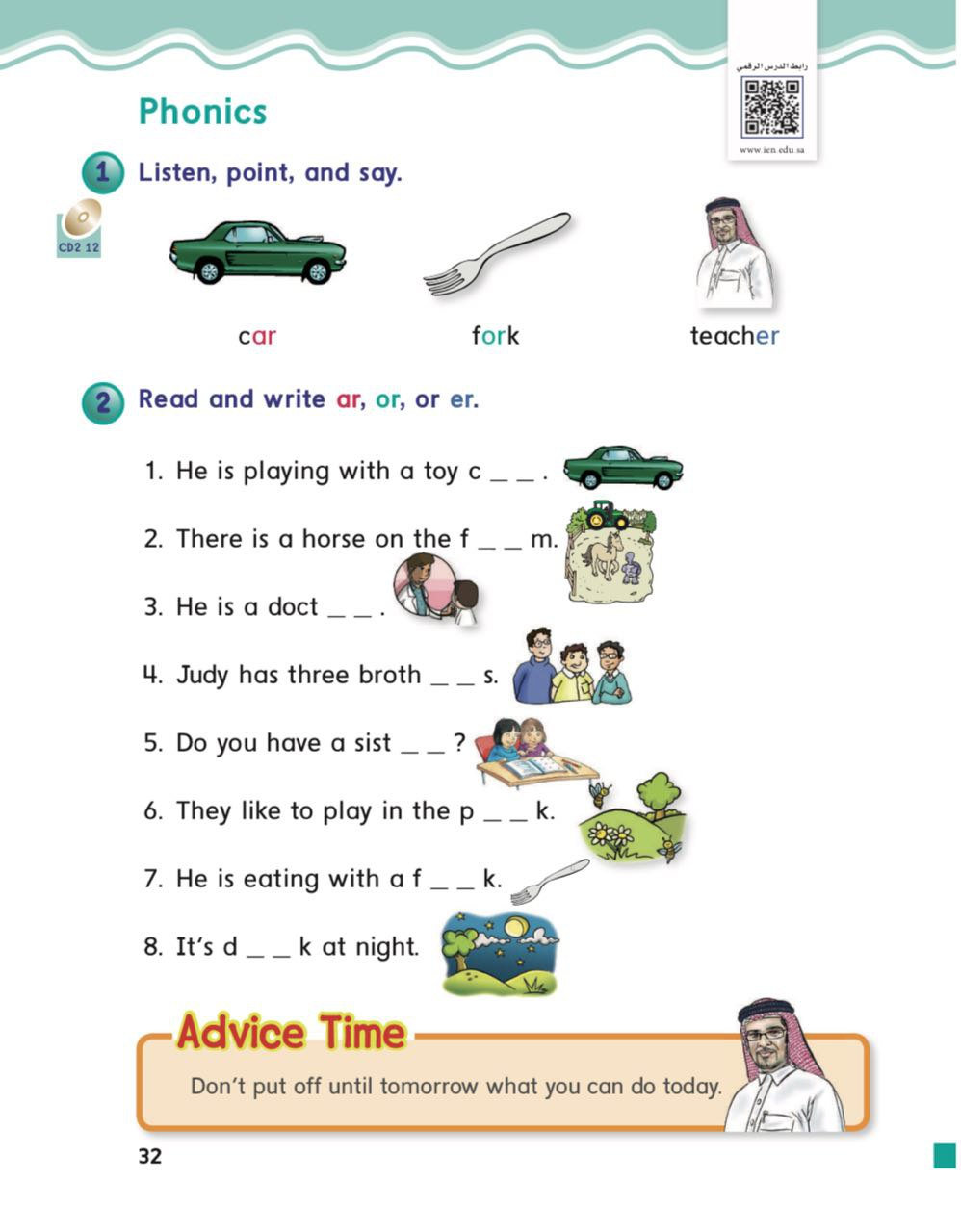 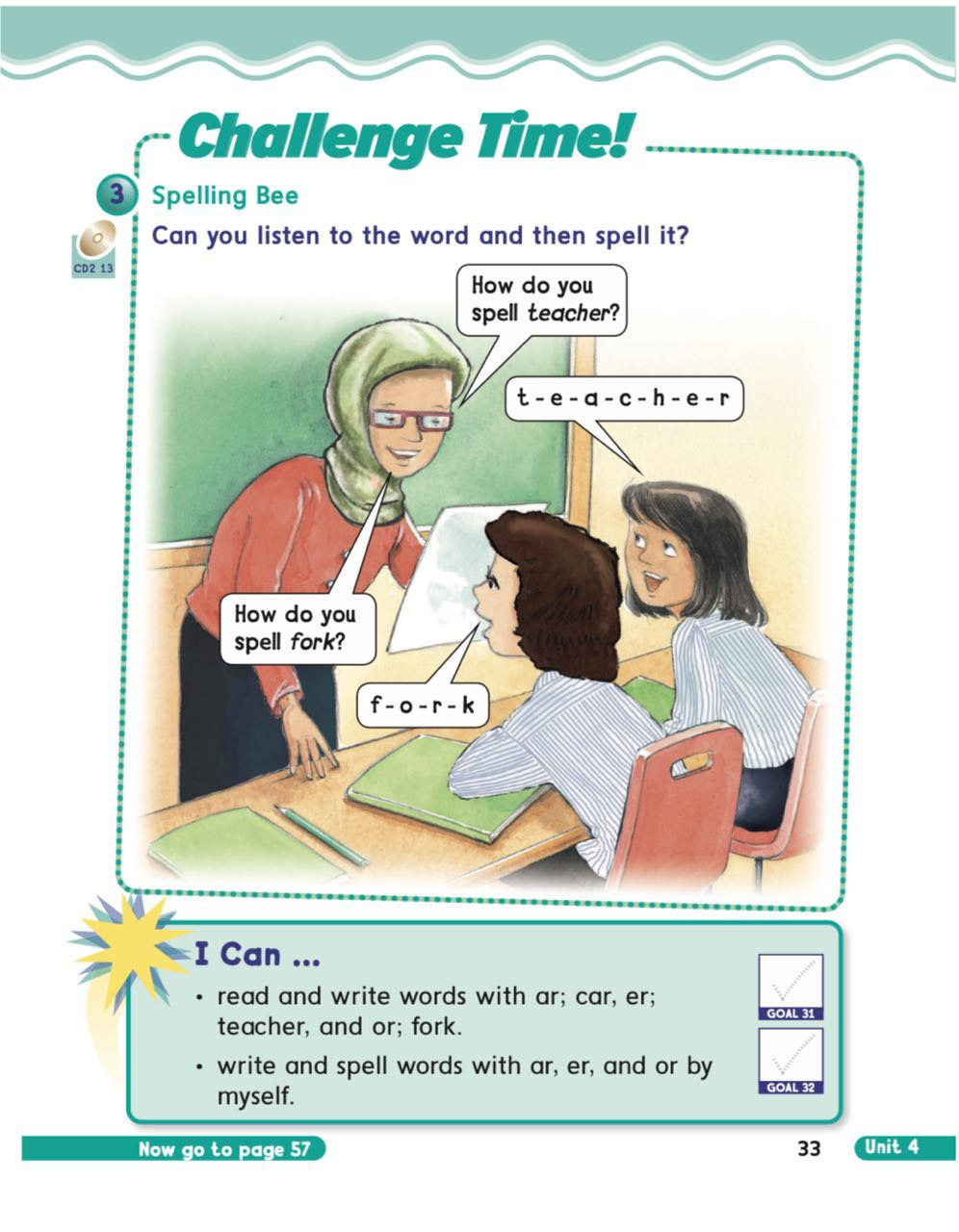 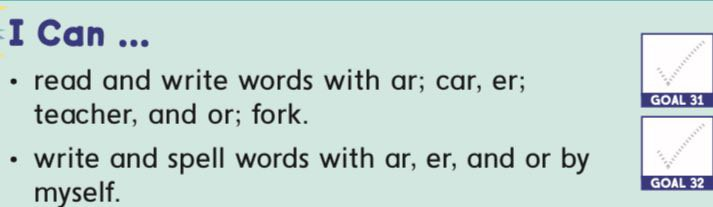 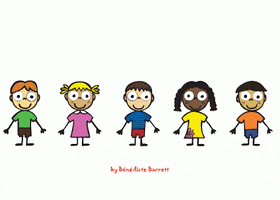 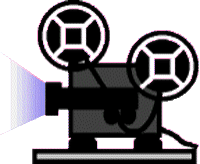 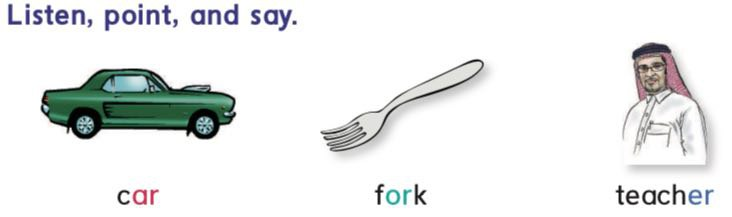 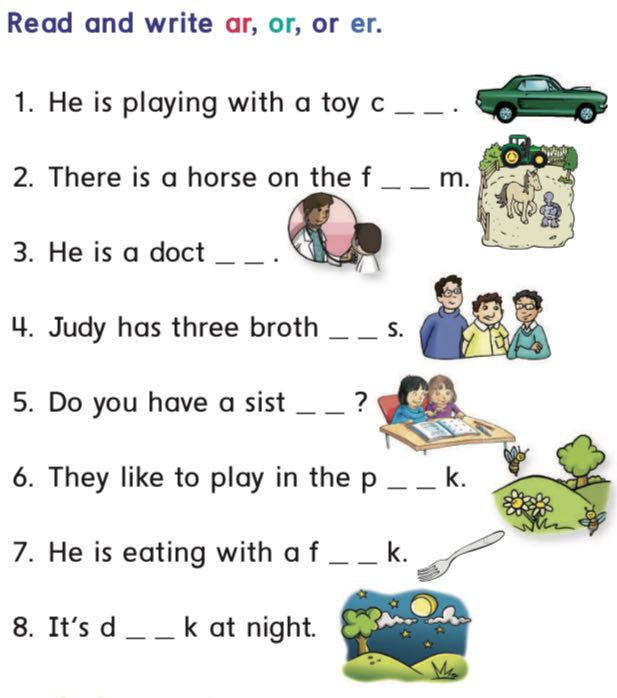 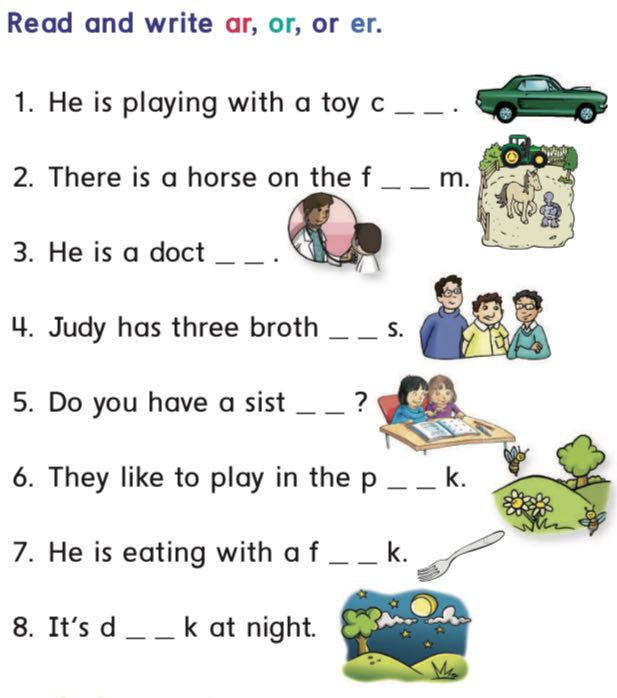 a r
a r
o  r
e r
e r
a r
o  r
a r
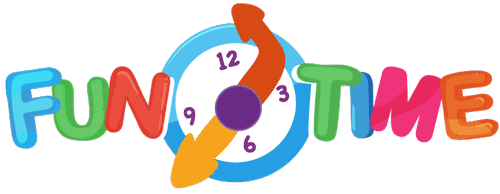 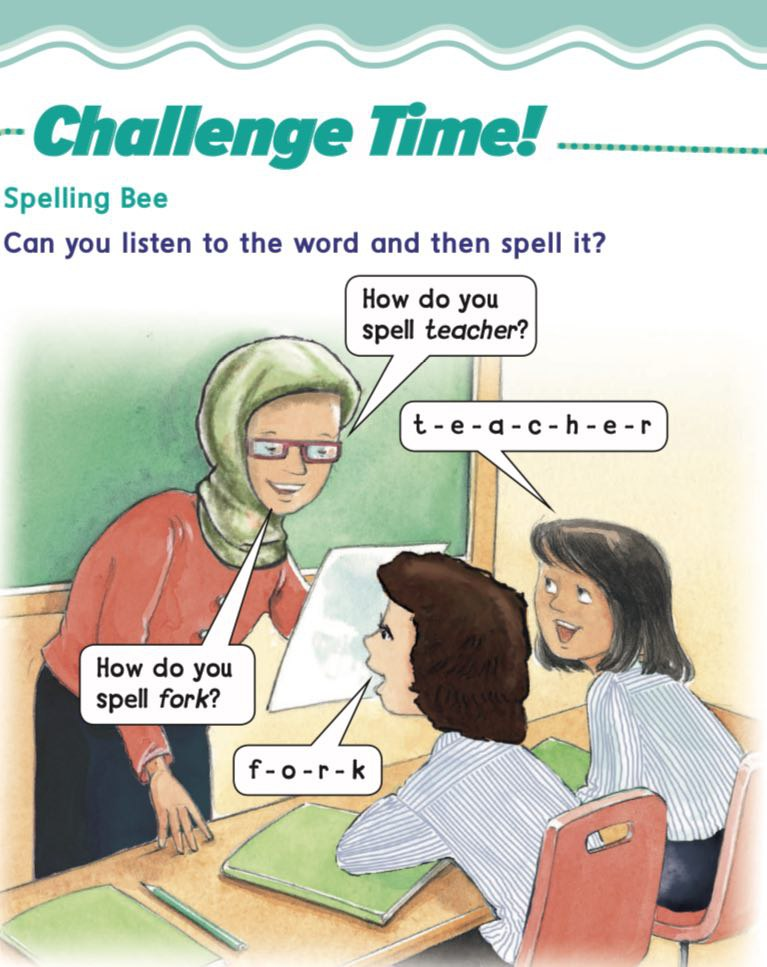 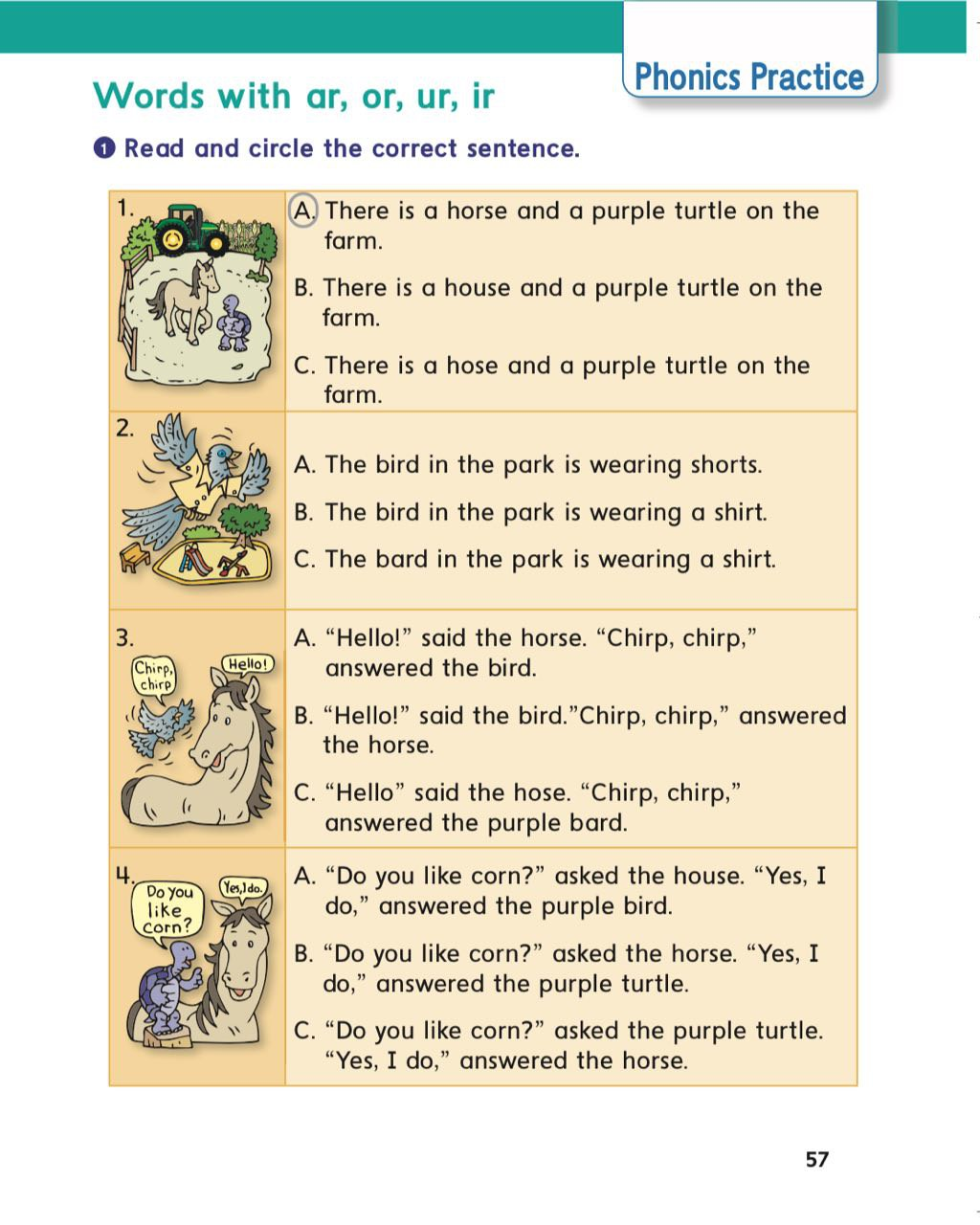 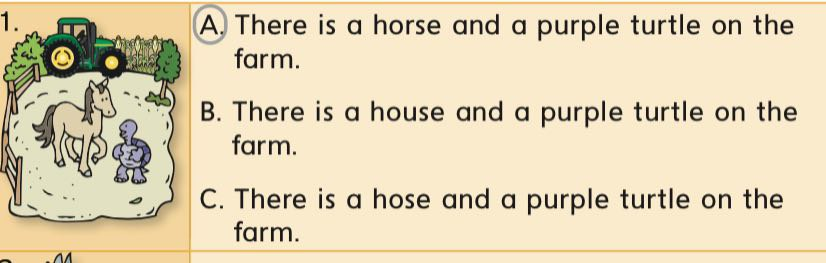 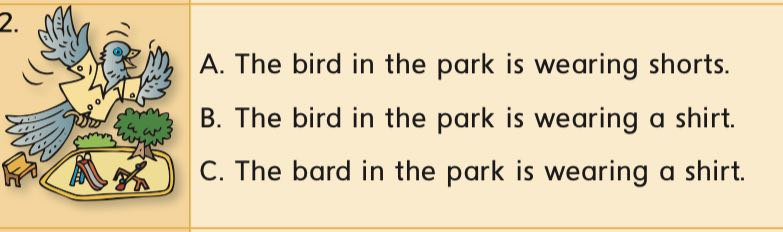 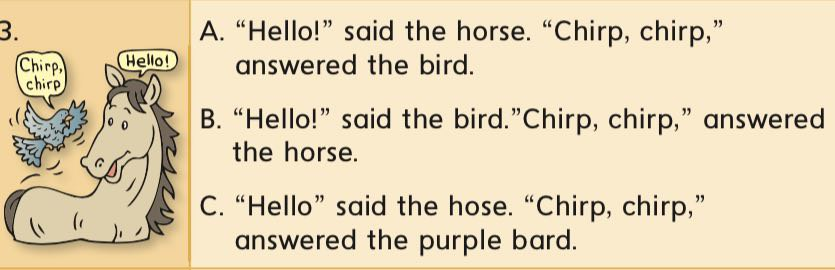 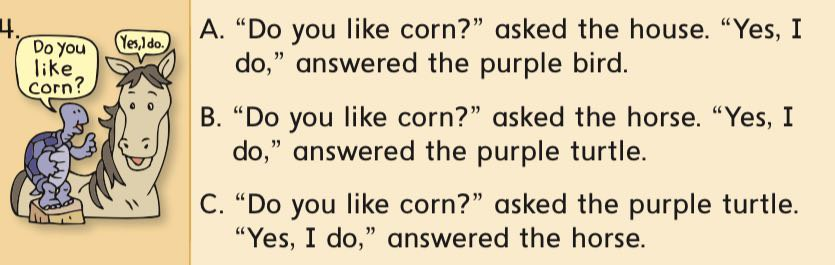 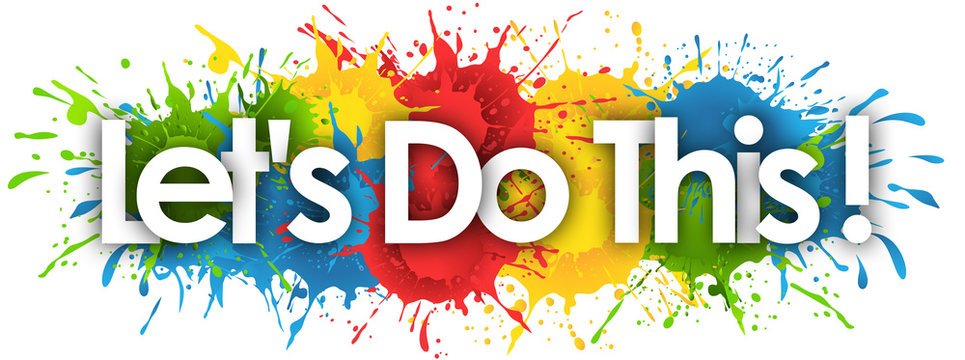 Read the images
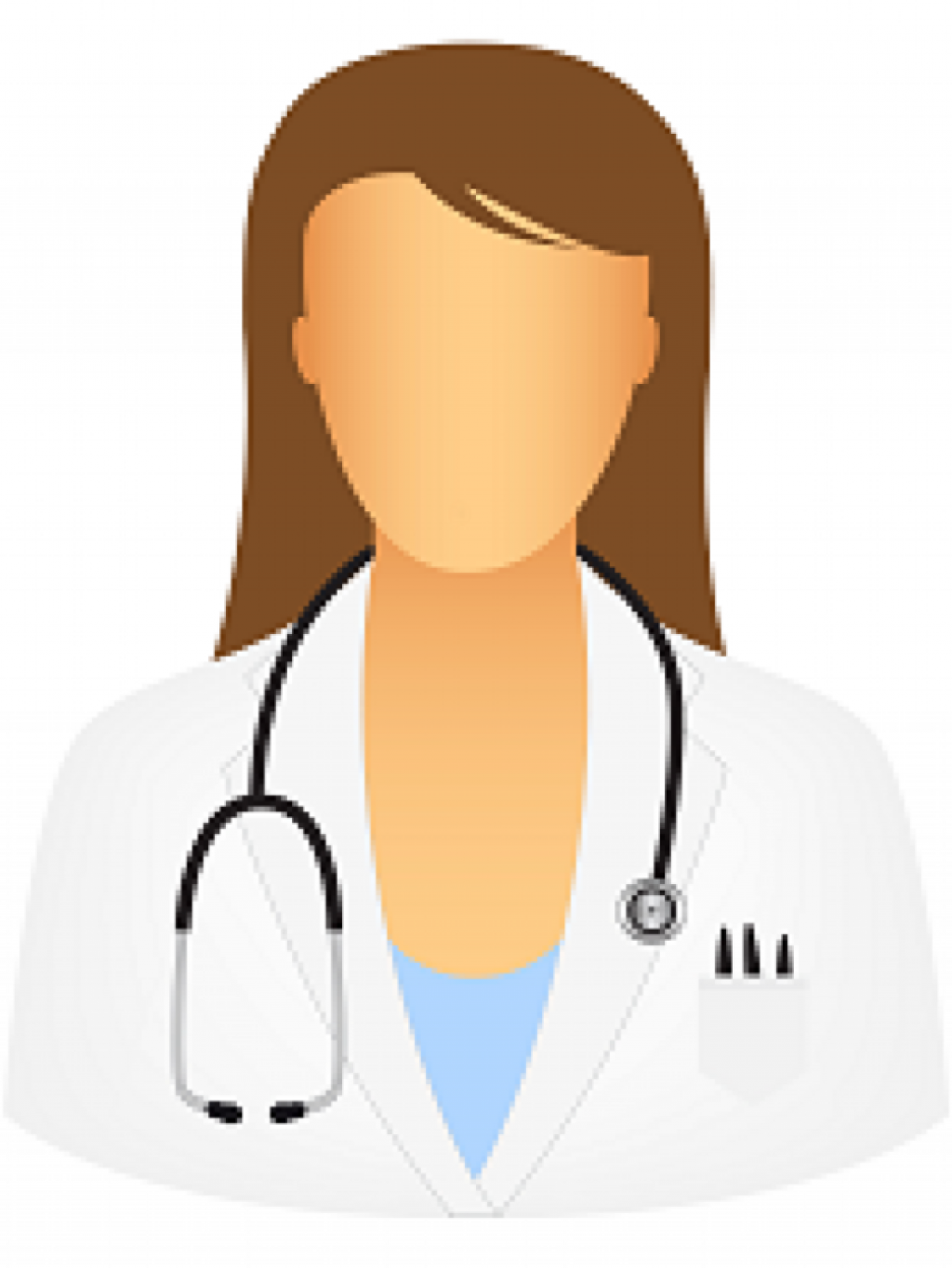 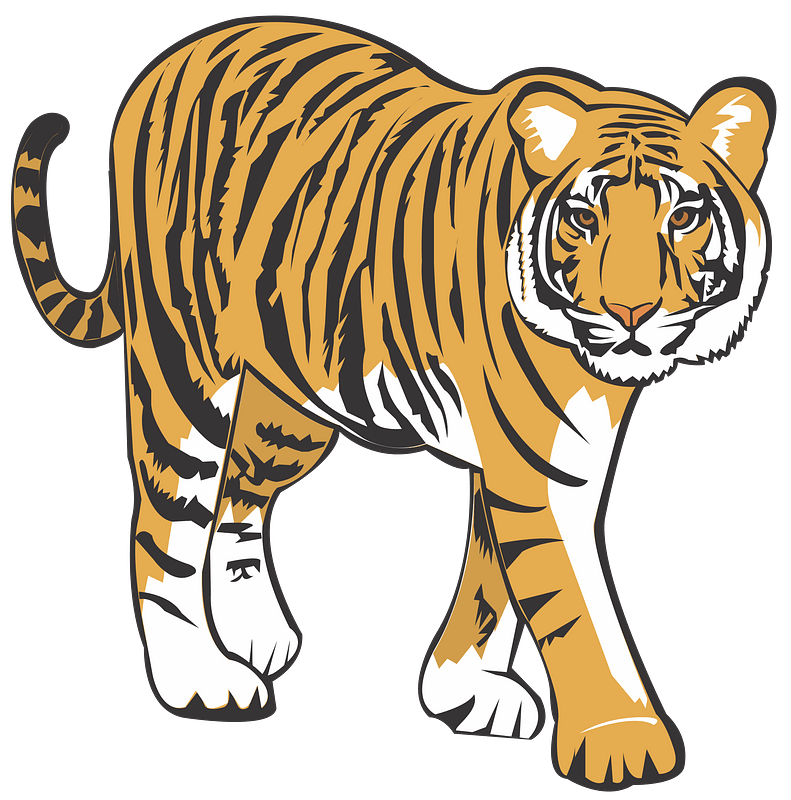 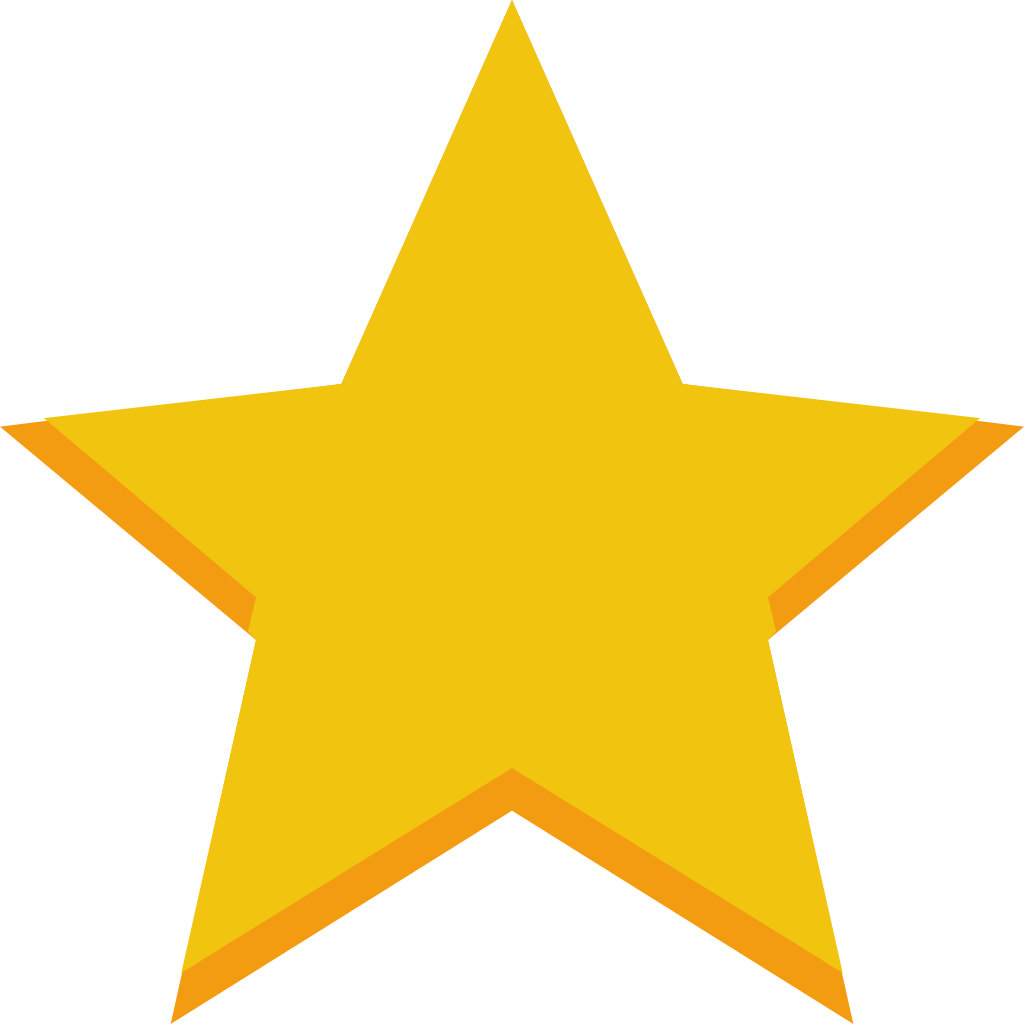 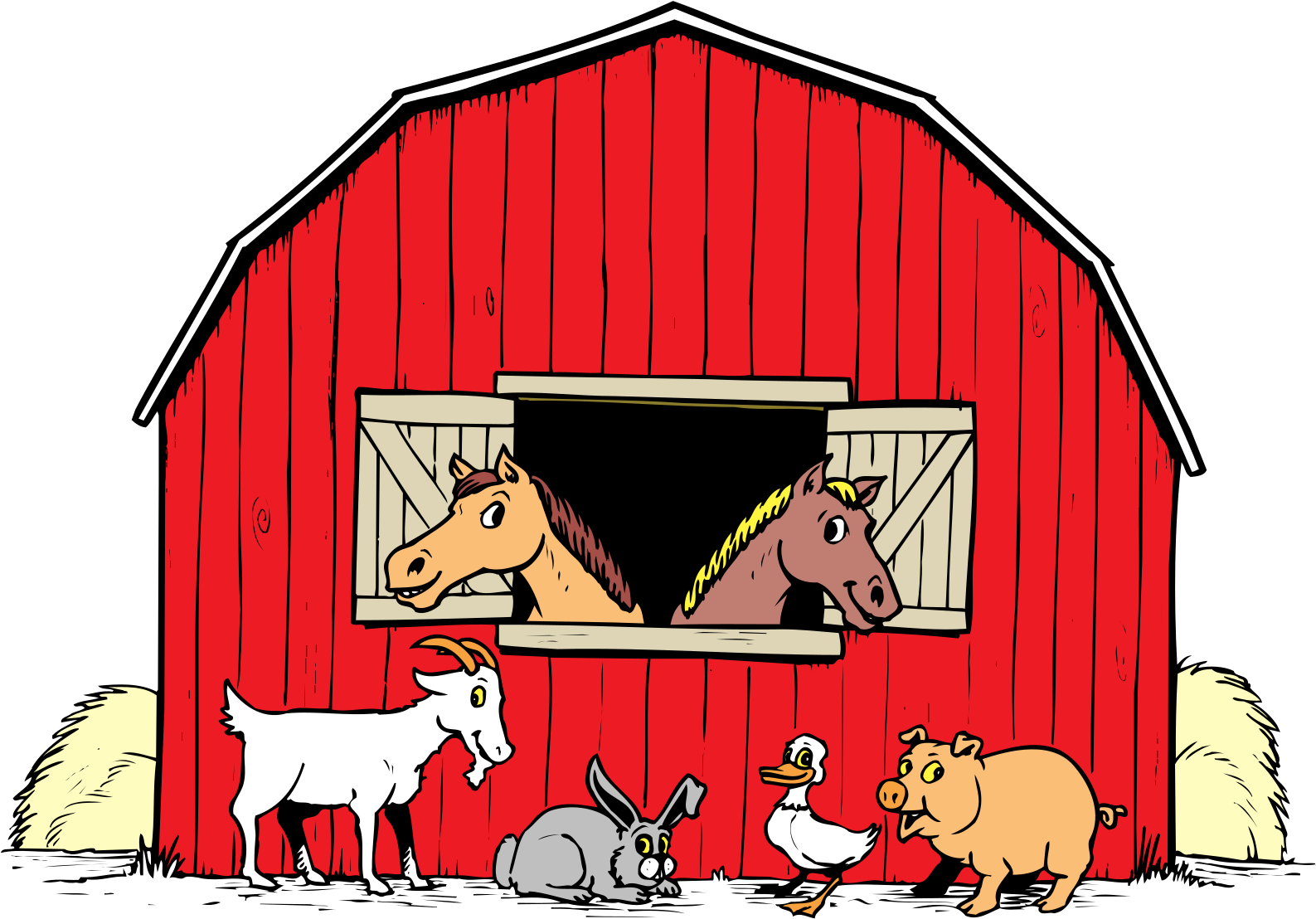 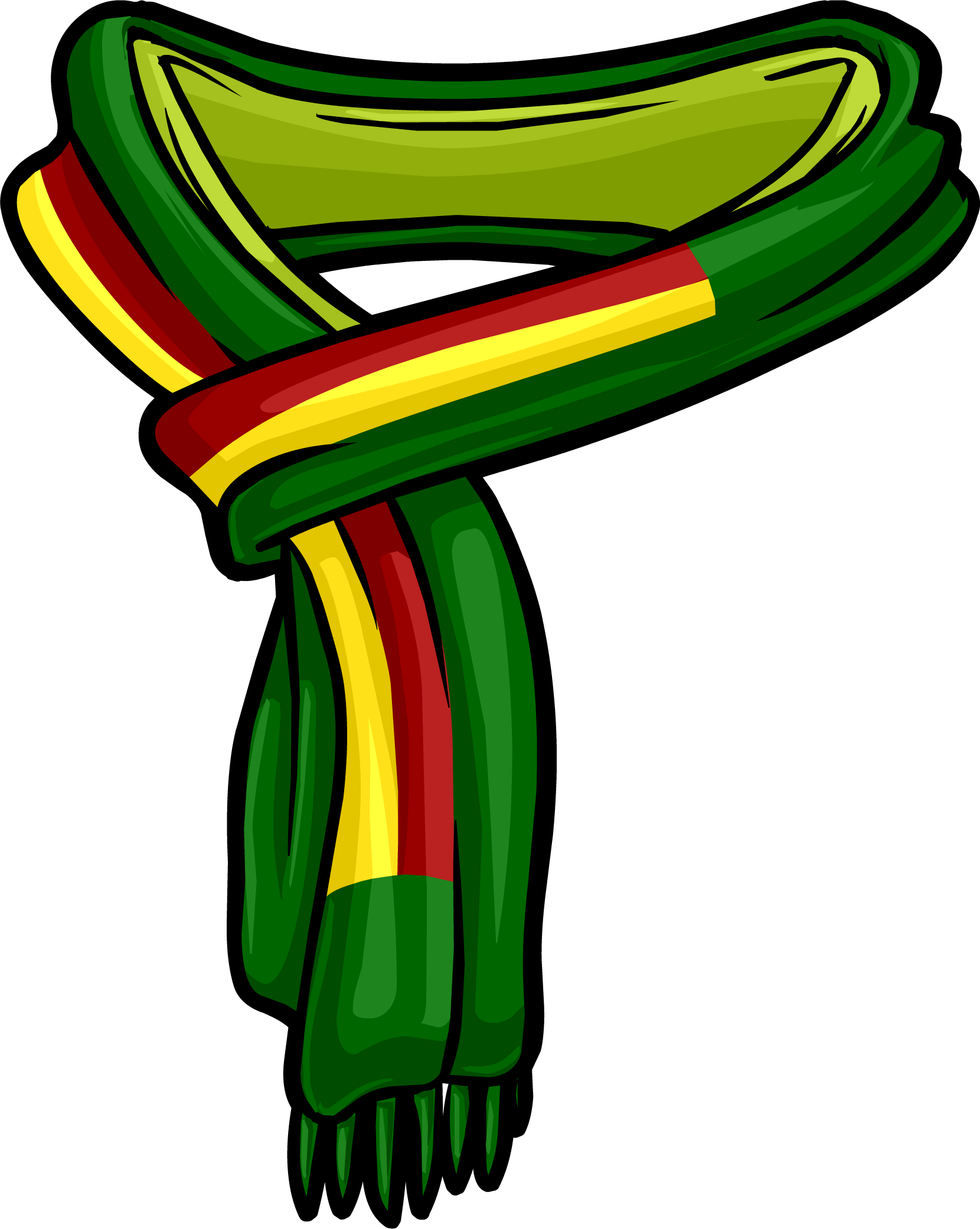 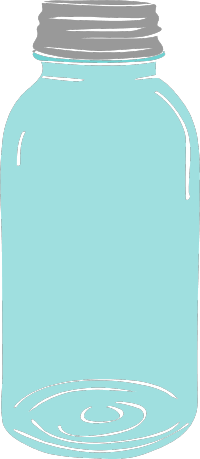 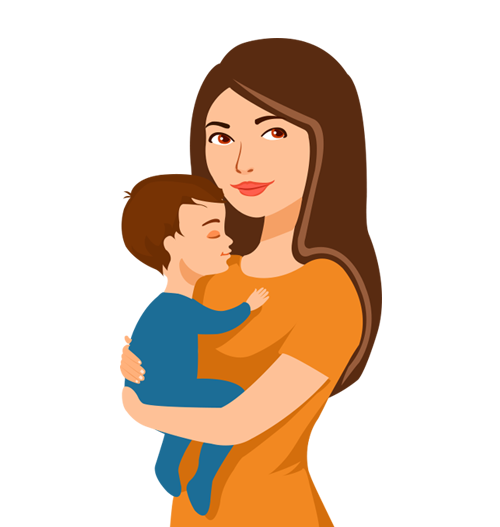 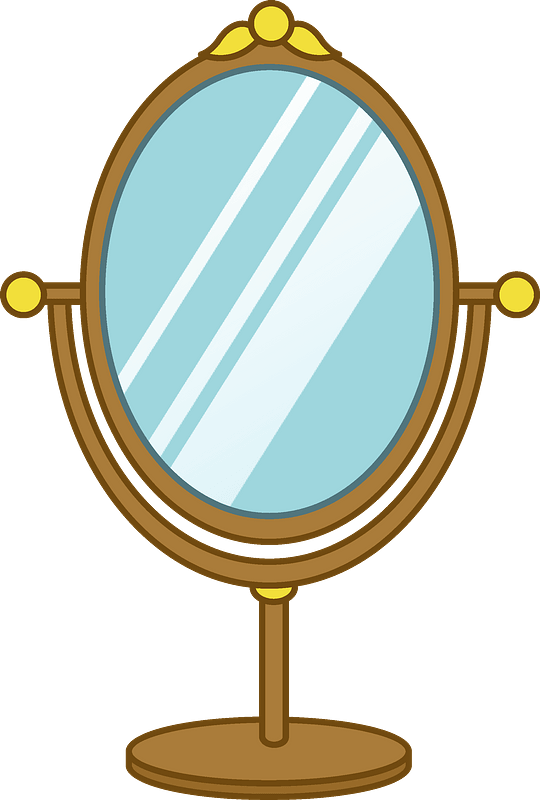 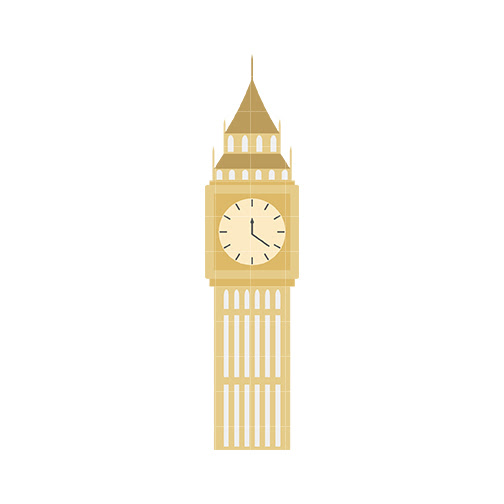 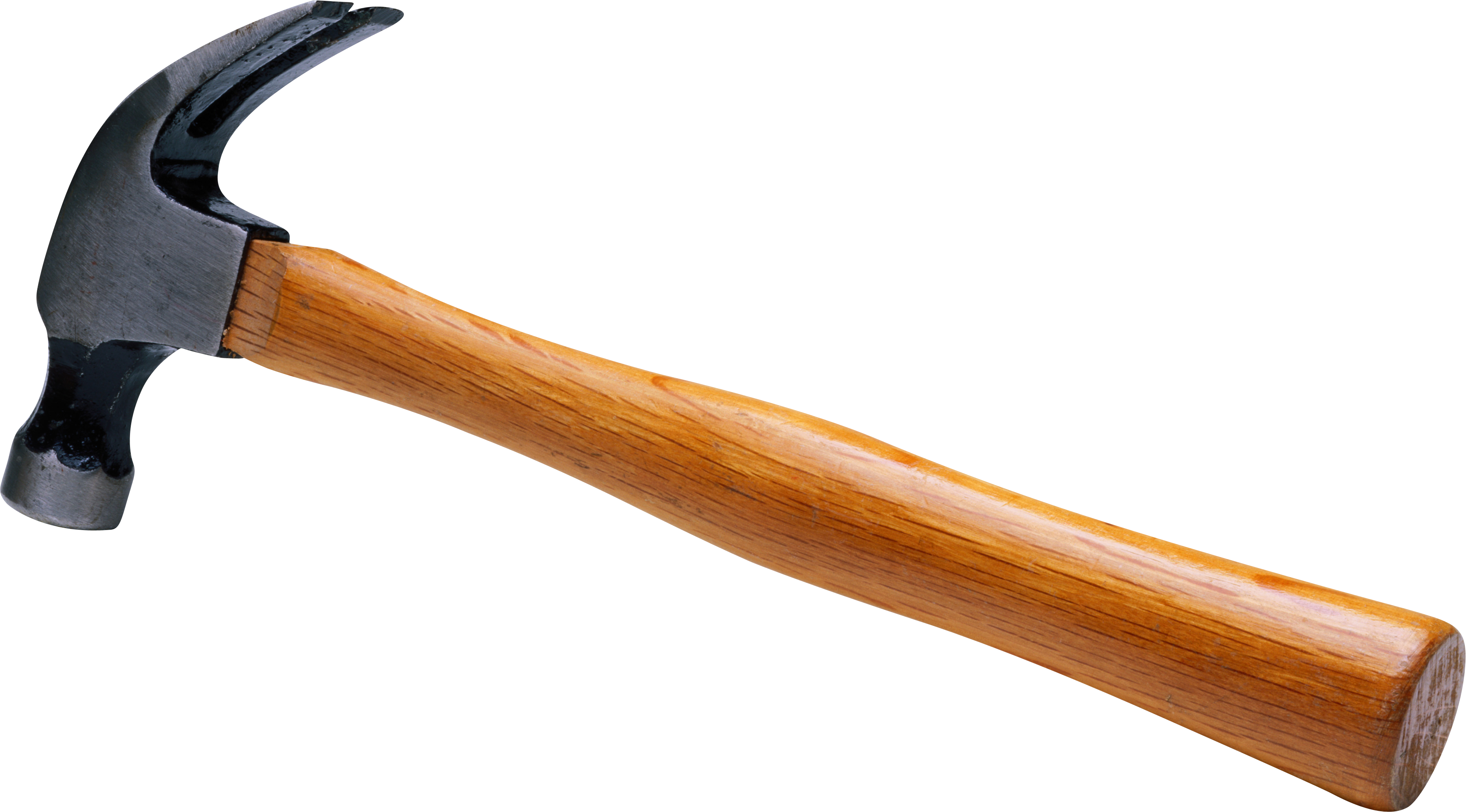 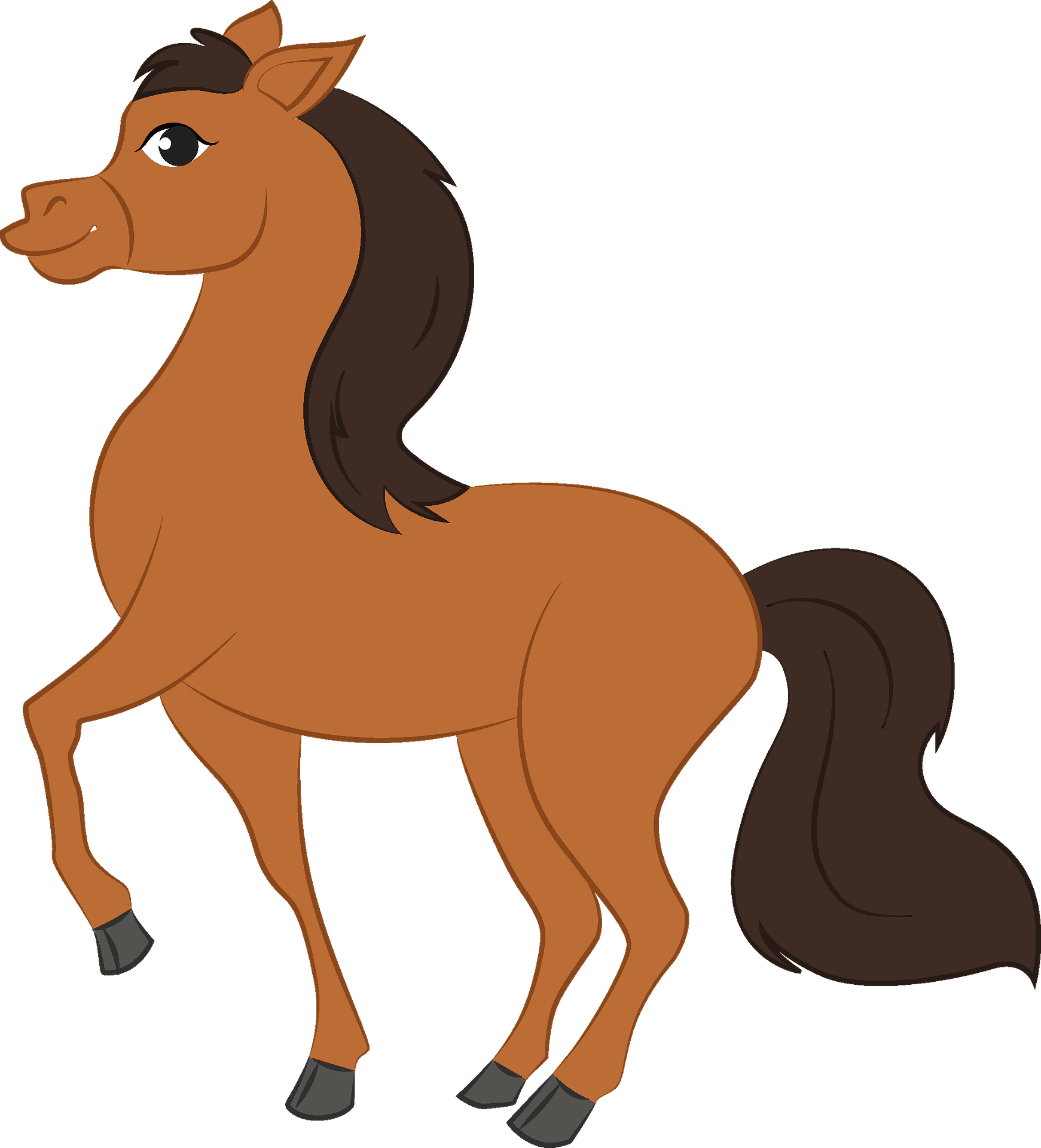 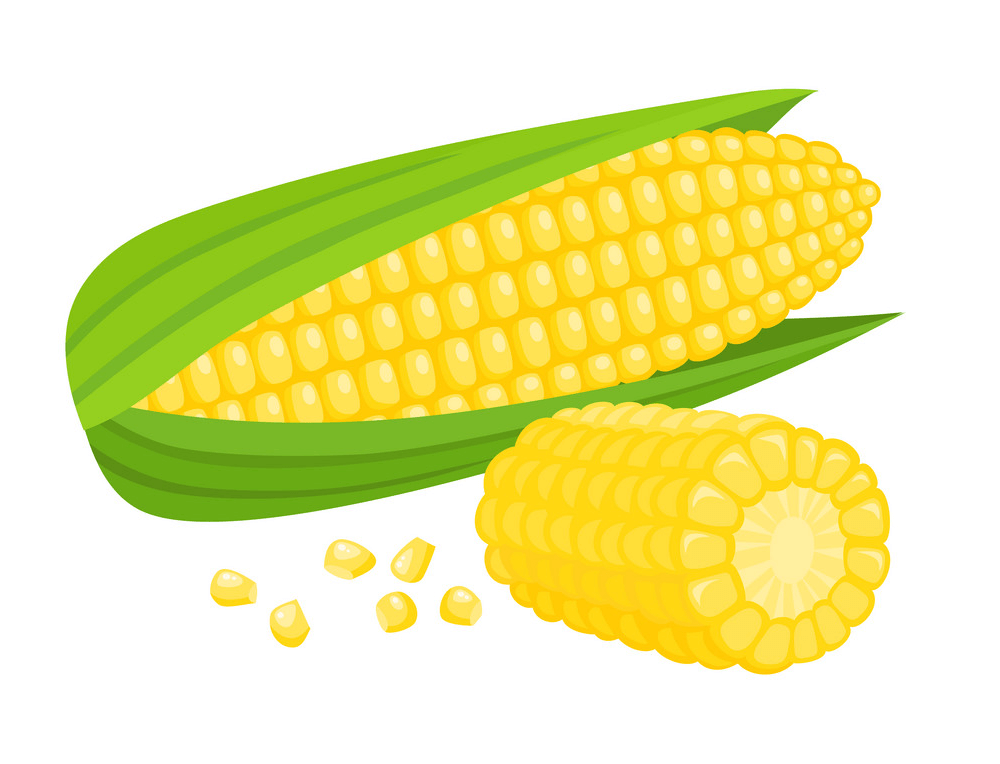 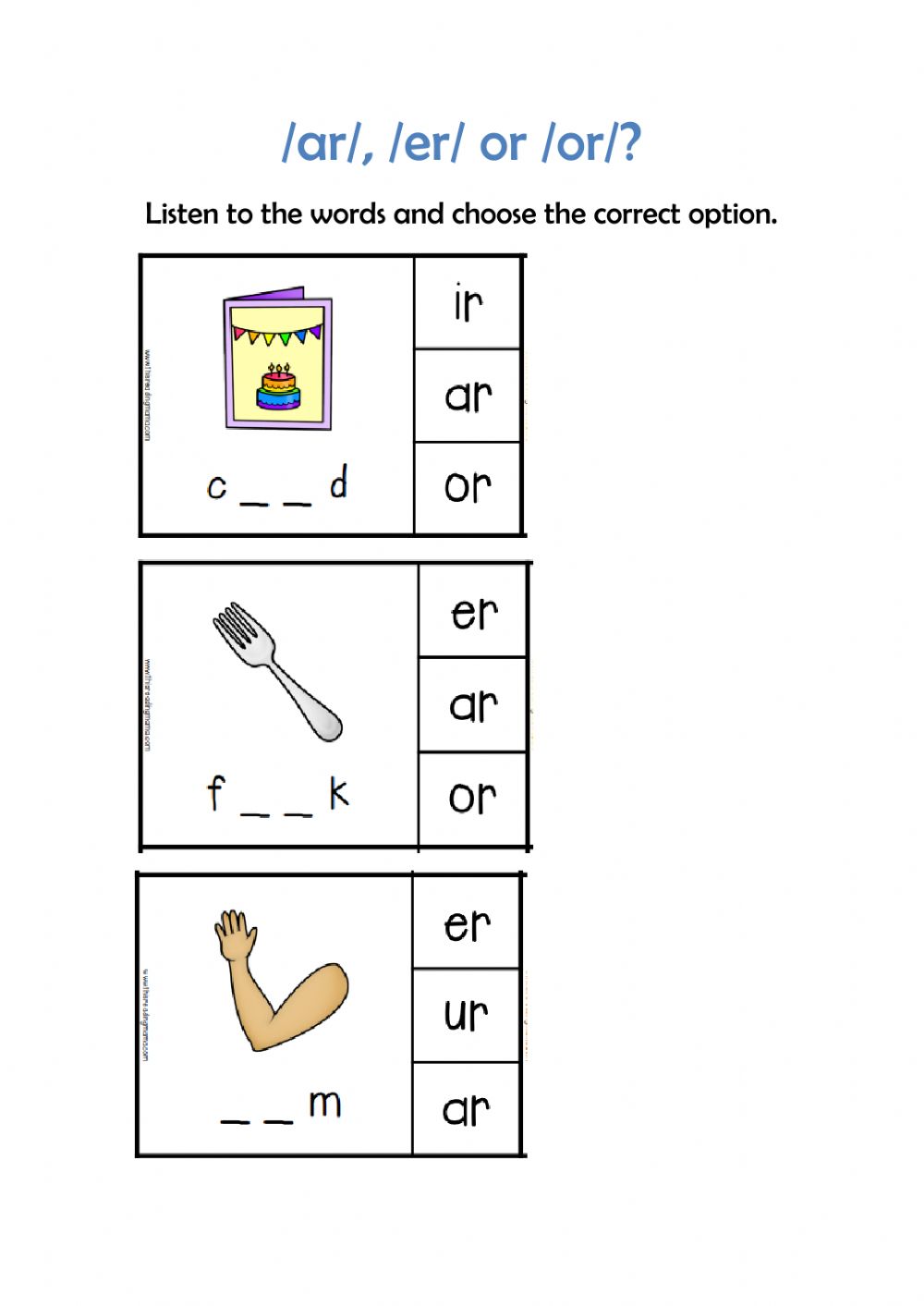 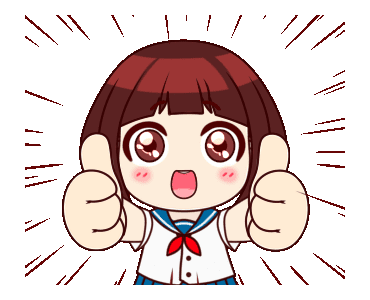 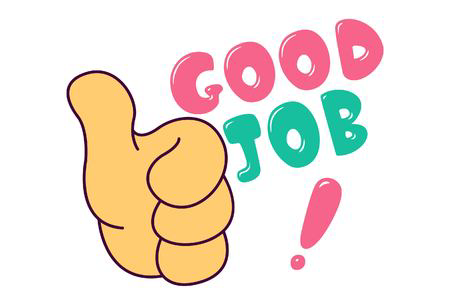 HOMEWORK
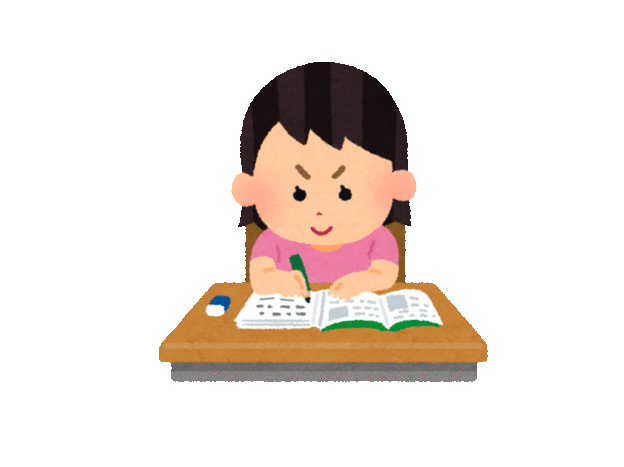 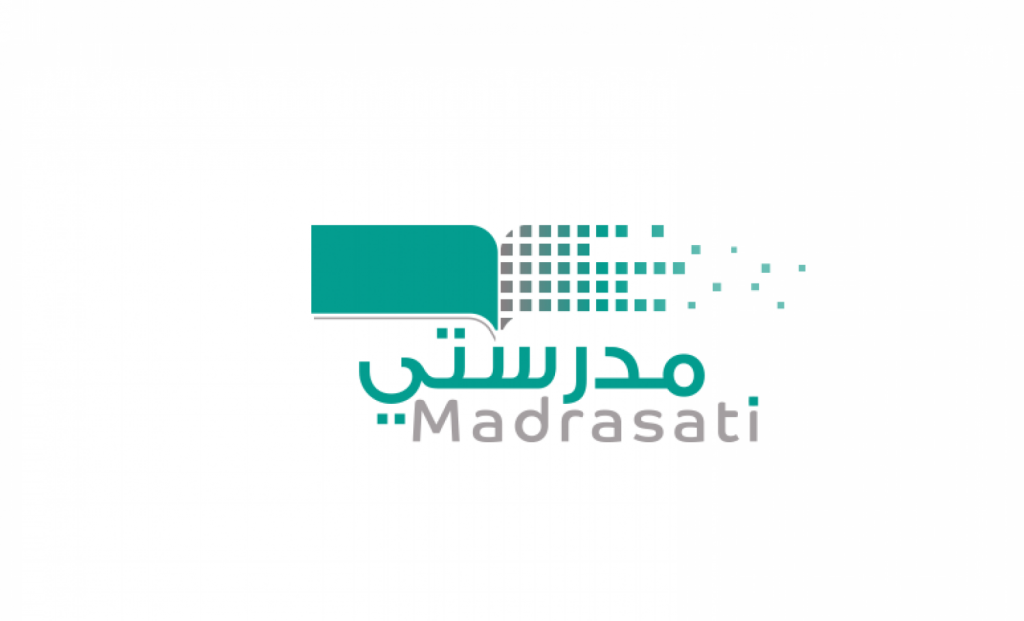 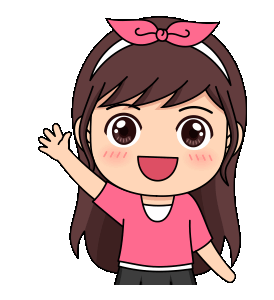 Goodbye